Vet Med Runde 2023Wenn dem Hund die Luft ausgeht 2.0Dr. Martina KrutzinnaGeschäftsführerin, Oberärztin für Chirurgie, Orthopädie und Zahnheilkunde, GP Cert SAS
Brachycephalie
Ätiologie

Symptomatik

Operation

Nachsorge

FCI Zuchthygiene
Brachycephalie - Definition
Brachy = kurz
Cephalus = Kopf
Brachycephalie - Definition
Brachycehalic obstructive airway syndrome (BOAS, BOS, BAS)

Brachycephalic syndrome (BS)

Brachycephaly related diseases (BRD)

 Ist eine Missbildung der Weichteile der Atemwege  die den Luftstrom behindert und dadurch den Unterdruck in den Atemwegen erhöht
Brachycephalie - Ätiologie
Folge gezielter Zucht
Durch Zuchtauslese wurde der Schädel, ganz besonders Nase und Unterkiefer immer weiter verkürzt > erwachsene Tiere sollen kindliche Stubsnase behalten
Brachycephalische Kopfform
Knochen wachsen normal mit reduzierter Länge
Weichteile sind nicht proportional reduziert, ggf. nur vermindert

 Extreme Brachyzephalie ist eine menschengemachte Erbkrankheit, die zu schweren gesundheitlichen Schäden führt
Brachycephalie beim Menschen wirkt sich auf folgende Regionen / Zentren aus:
Kopf
Ohren und Gehör
Augen und Visus
Mental
Brachycephalie - Ätiologie
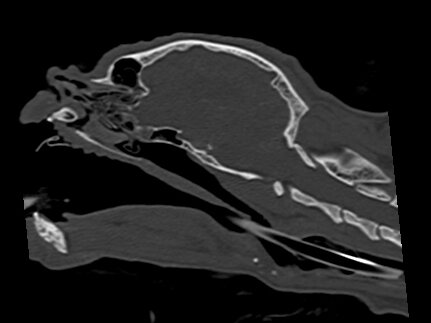 Was sagt die Wissenschaft?
Packer et al. (2015a): BOS Problem ist umso größer, je kürzer die Schnauze

Liu et al. (2017):  für bestimmte Rassen, kein direkter Zusammenhang zwischen Nasen- zu Schädellänge und BOS

Ravn-Molby et al. (2019): Ausmaß der Verengung der Nasenlöcher hat einen großen Einfluss auf die funktionellen Fähigkeiten des Hundes
Warum ist BOS nicht zu unterschätzen?
 BOS ist eine dynamische, progressive Erkrankung

 Häufig im jungen Erwachsenenalter auffällig und wird im Verlauf der Erkrankung schwerwiegender

 Schnarchgeräusch wird oft als rassetypisch und unproblematisch abgetan und nicht als Atemproblem erkannt
Brachycephalie - Rassen
Hunde:
Mops
Französische und englische Bulldoggen
Shi-Tzu
Pekinese
Boston Terrier
Boxer

Katzen:
Perserkatzen
Exotic Shorthair
Brachycephalie - Symptomatik
Alle schnarchenden Atemgeräusche sind ein Hinweis auf eine unnatürliche Verengung der oberen Atemwege

Der Patient scheint ständig “verschleimt” oder “erkältet” zu sein
Kurzatmigkeit
Blaue Zunge
Hecheln, Würgen, Erbrechen
Fress- und Schluckbeschwerden
Belastungsintoleranz, Kollaps
Akuter Erstickungstod
Problemliste
Milde bis schwere Dyspnoe, später obstruktiv
Stridor: nasal, nasopharyngeal, pharyngeal, laryngeal, tracheal
Kollaps, Zyanose, Maulatmung
Leistungsinsuffizenz
Adipositas
BOS -Symptome
Atmung
Ohr- und Gehörgänge
Augen
Haut
Andere Symptome: Makroglossie, Magen-Darm, Orthopädie, Neurologie, Kardiologie
Diagnostik BOS
Klinische Untersuchung

Röntgen Thorax 2 Ebenen
Diagnostik BOS
Klinische Untersuchung

Röntgen Thorax 2 Ebenen

Endoskopische Untersuchung der oberen Atemwege

CT Kopf, Hals und Thorax
Atemwegsprobleme
milde bis schwere Dyspnoe

Obstruktive Dyspnoe

Stridor
Nasal
Nasopharyngeal
Pharyngeal
Laryngeal
Tracheal
Atemwegsprobleme
Stenotische Nares
Verkürzte Nasenhöhle
Verlängertes, verdicktes Gaumensegel
Enger Rachenraum
Voluminöser Zungengrund
Evertierte Stimmtaschen
Laryngskollaps
Trachealkollaps (v.a. EBD)
Trachealhypoplasie
OP Möglichkeiten
BOS - Anästhesie
Patienten mit einer Obstruktion oder Problemen der oberen Atemwege haben immer ein erhöhtes Narkoserisiko

Narkoserisiko am höchsten während der Einleitung und in der Aufwachphase
BOS - Anästhesie
Präoxygenierung für 3-4 Minuten Gesichtsmaske
Prämedikation:
Dexamethason 1mg/kg KGW s.c.
Diazepam 0,2mg/kg KGW i.v.
L-Polamivet 0,25mg/kg KGW i.v.
Meloxicam 0,2mg/kg KGW s.c.
ggf. Synulox 8,75mg/kg KGW s.c.
Narkoseeinleitung:
Propofol 4mg/kg KGW langsam i.v.
Intubation Aufrechterhaltung mit Inhalationsanästhesie (Isofluran, Sevofluran)
Strenges Narkosemonitoring SpO2 > 95%, Atemfrequenz 10-20 /min
Infusionstherapie 5ml/kg KGW
BOS – OP Techniken
Stenotische Nares
Gaumensegel
Tonsillen
Stimmtaschenextirpation
Stenotische Nares
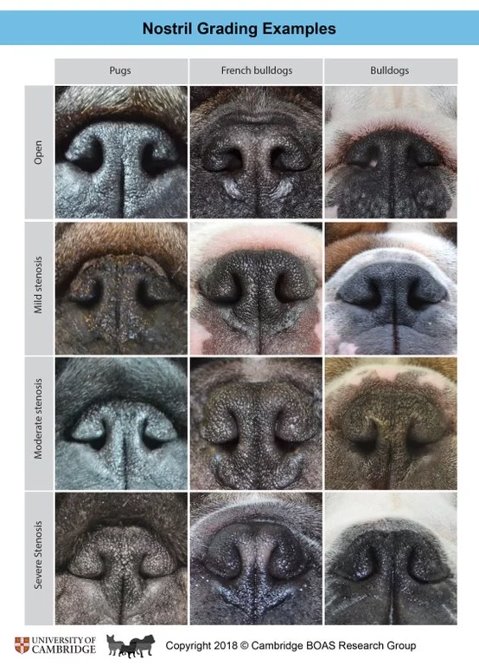 Stenotische Nares
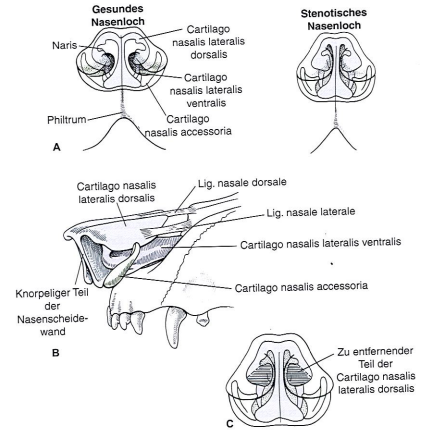 Fossum T.: Chirurgie der Kleintiere, 2021
Stenotische Nares – Keiltechnik
Keilresektion (vertical -, horizontal -, lateral wedge resection)
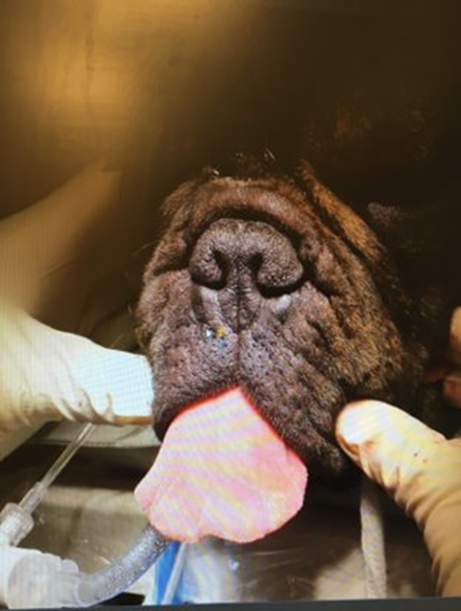 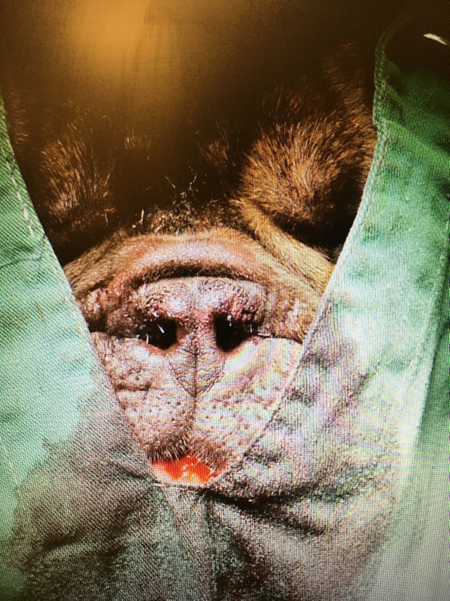 Stenotische Nares – vorher/ nachher
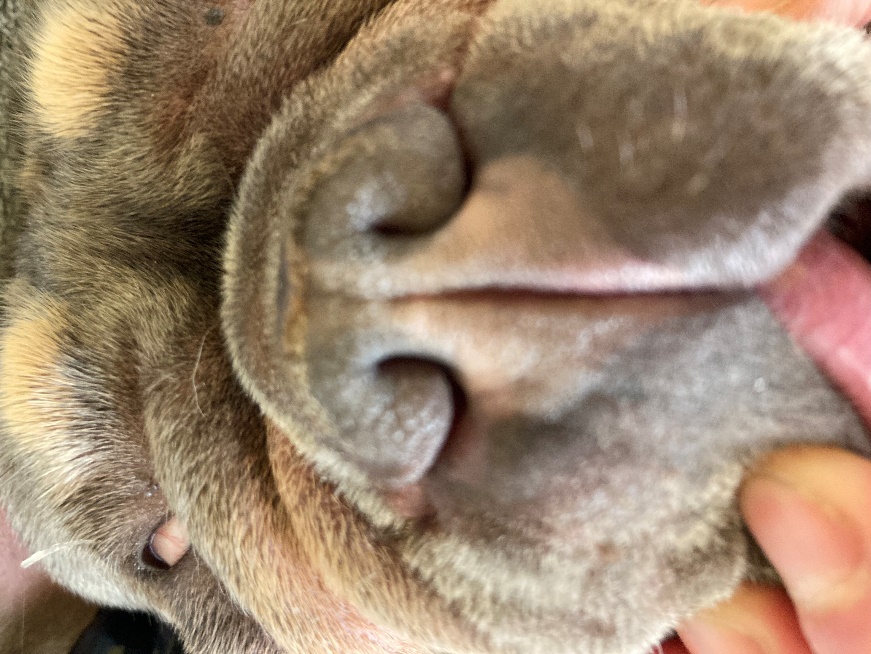 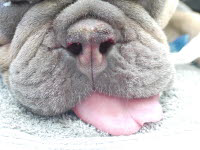 Stenotische Nares – Technik
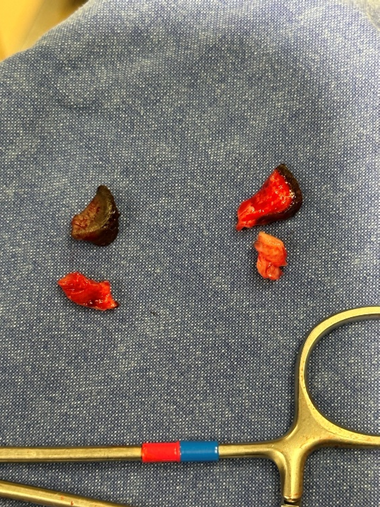 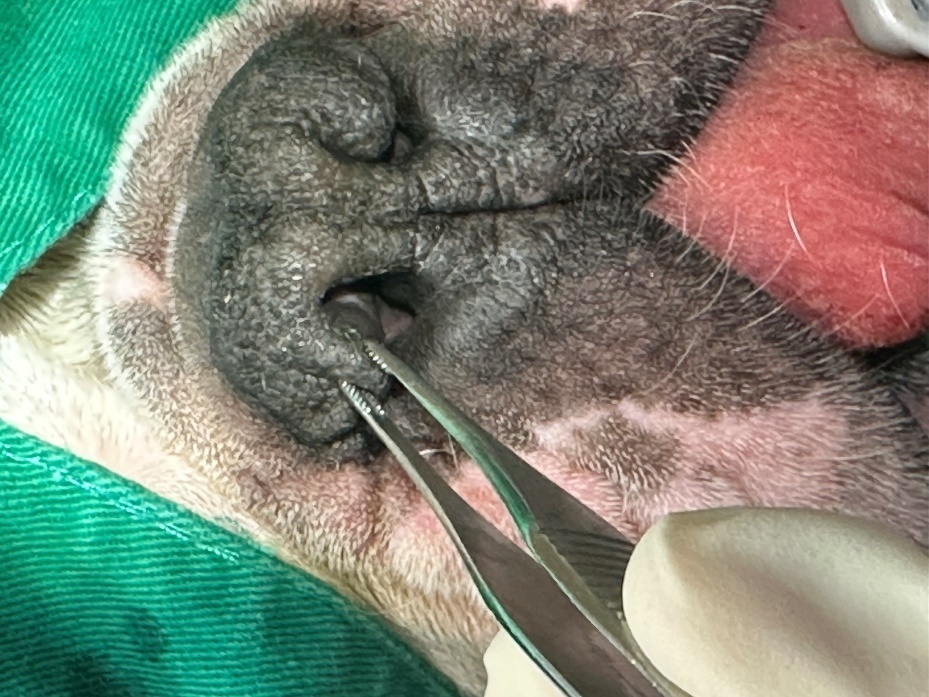 Stenotische Nares - post OP
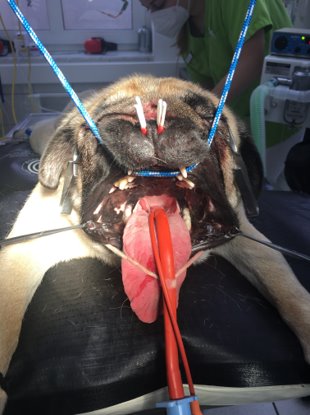 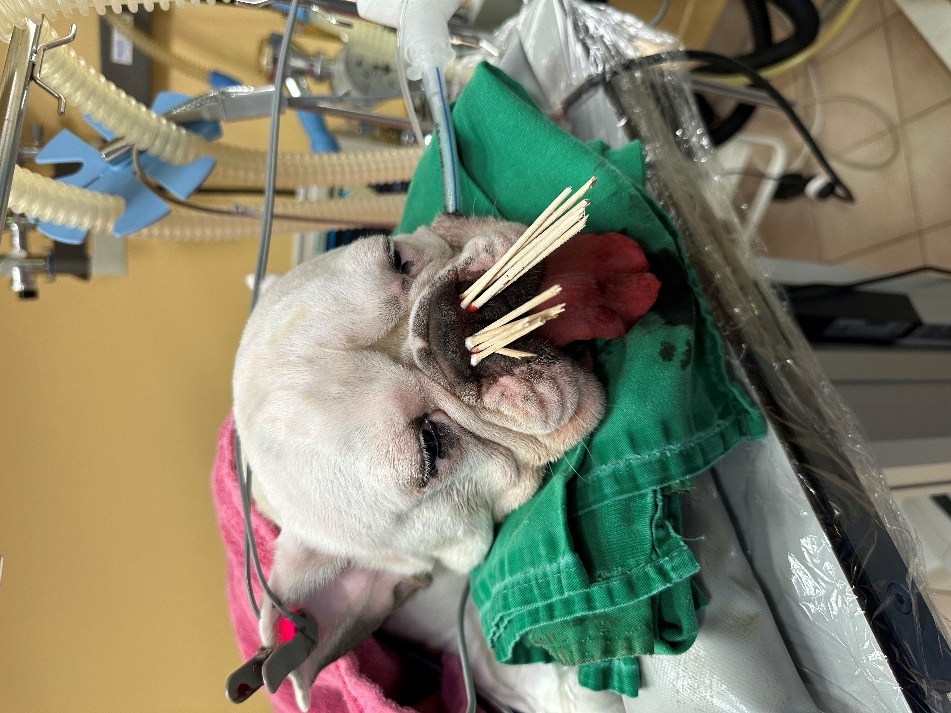 Stenotische Nares - Katze
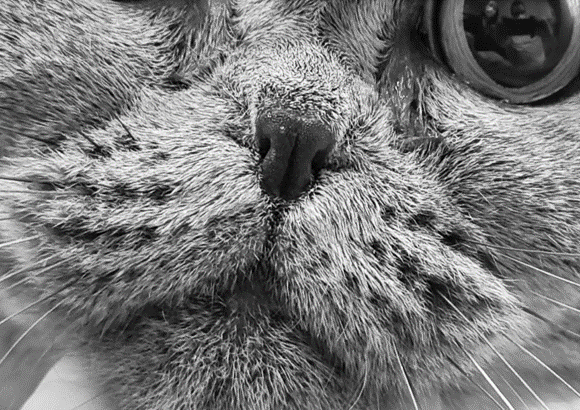 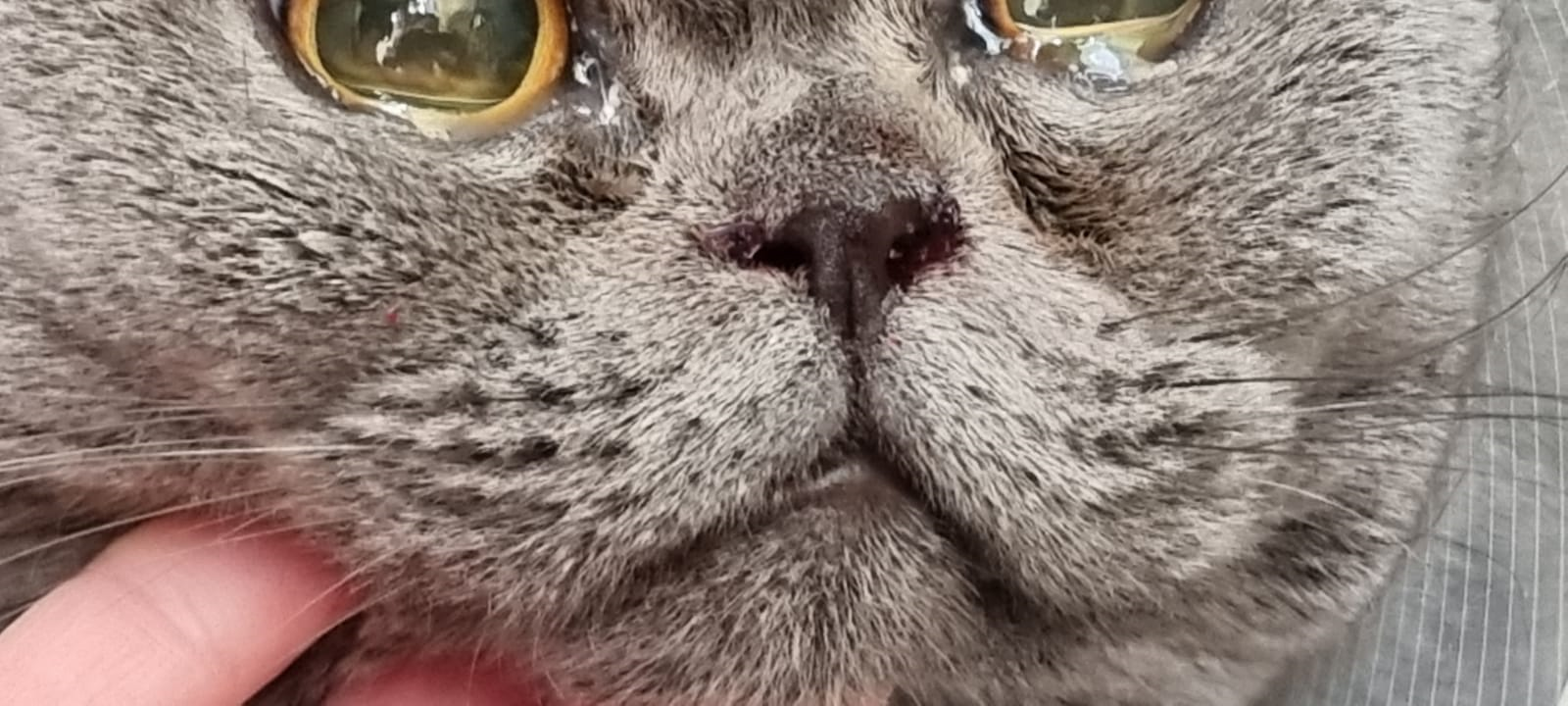 Stenotische Nares post OP Nachsorge
Wattestäbchen getränkt in Suprarenin > Blutstillung bis zum Aufwachen
Bepanthen lokal für ca. 7 Tage
Halskragen für 10-12 Tage
Keine Fädenentfernung notwendig
NSAIDs
ggf. Antibiose
Gaumensegel
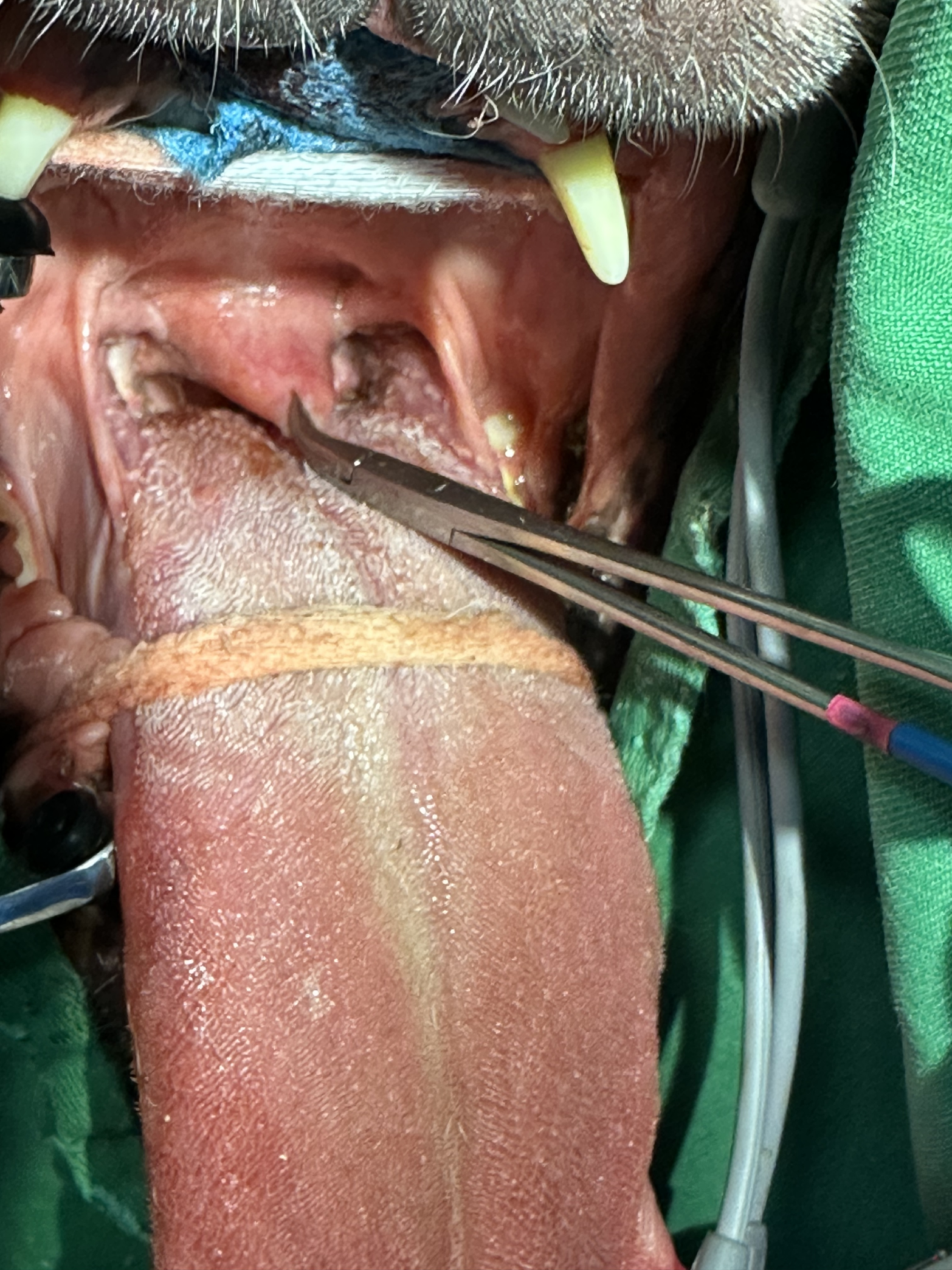 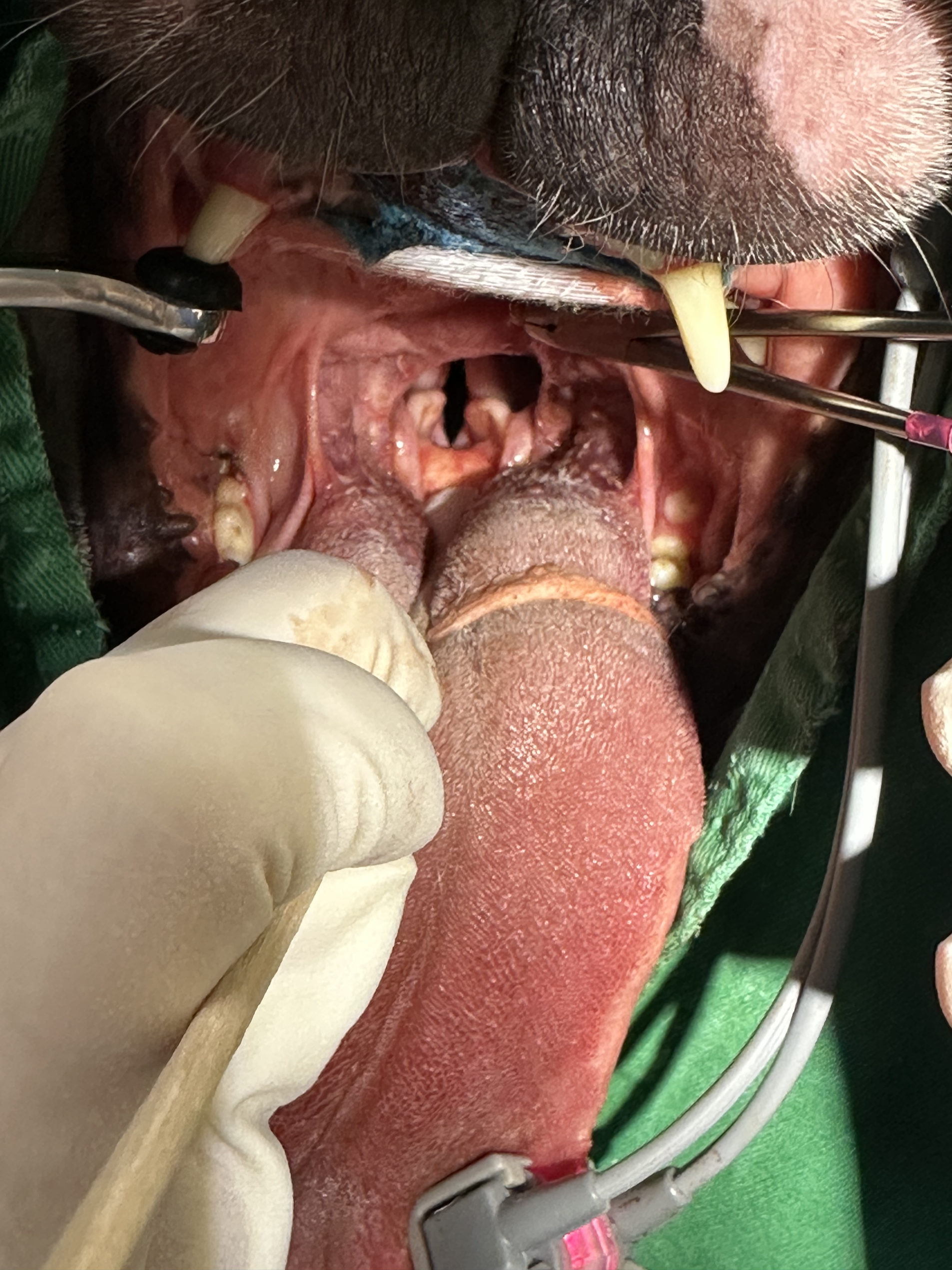 Gaumensegelresektion - OP
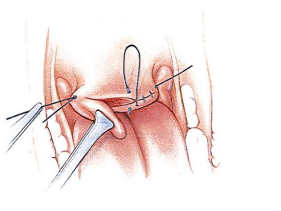 Fossum T.: Chirurgie der Kleintiere, 2021
Gaumensegelresektion - OP
Faltlappen- Paltoplastik (folded flap)
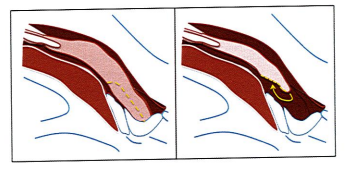 Fossum T.: Chirurgie der Kleintiere, 2021
Gaumensegelresektion - Lagerung
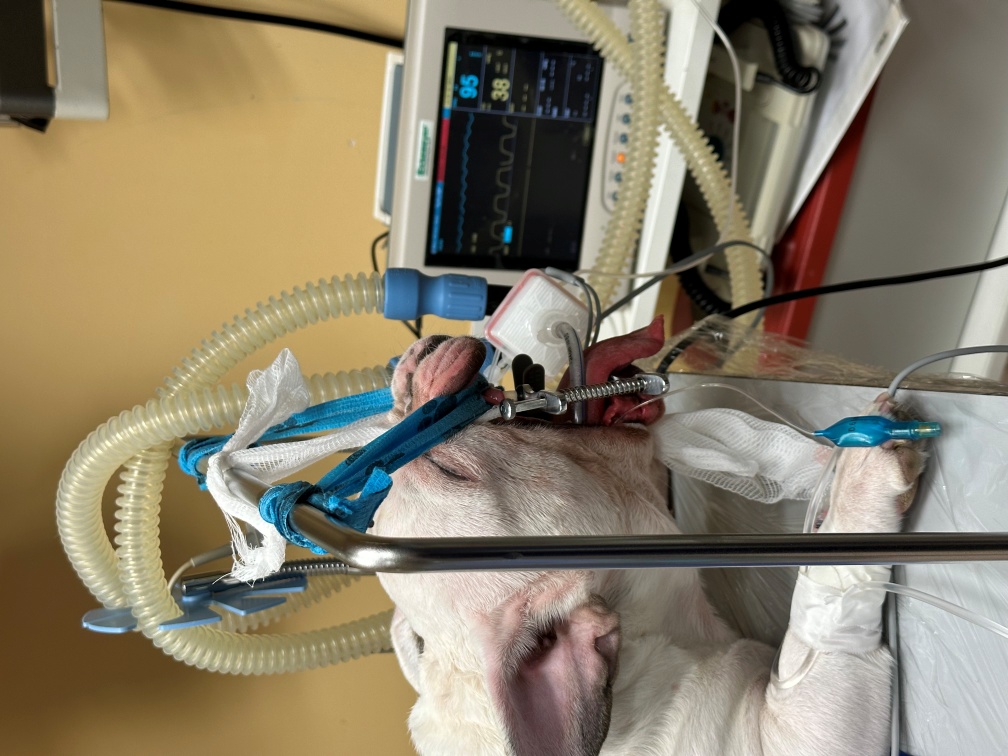 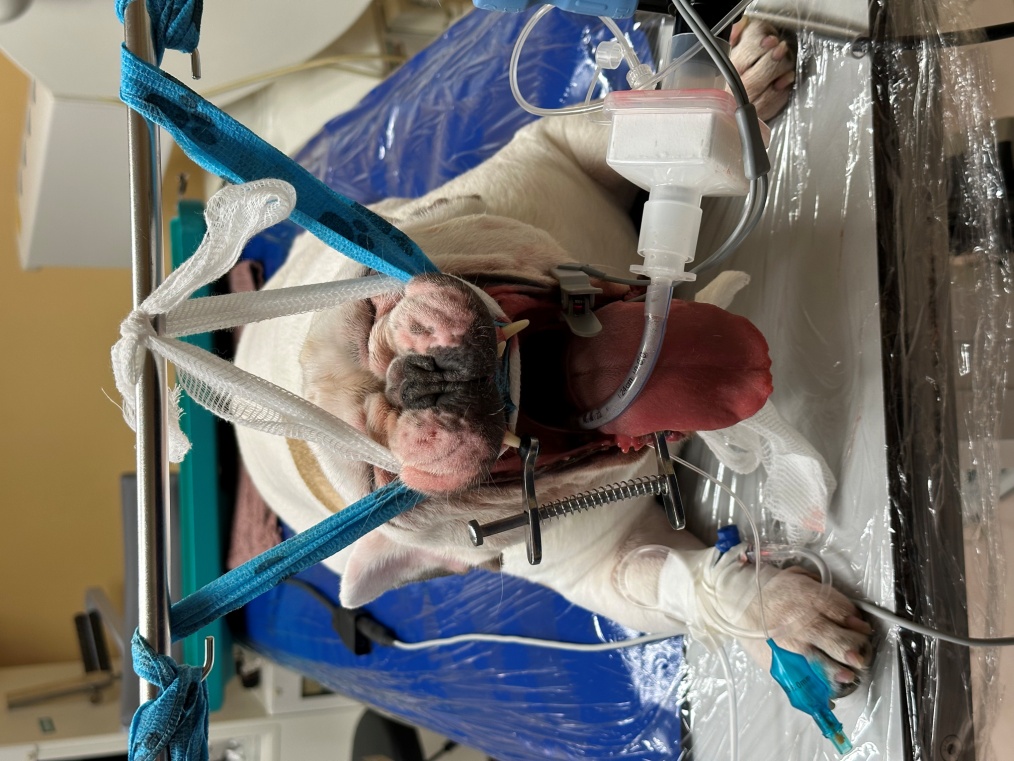 Gaumensegelresektion - OP
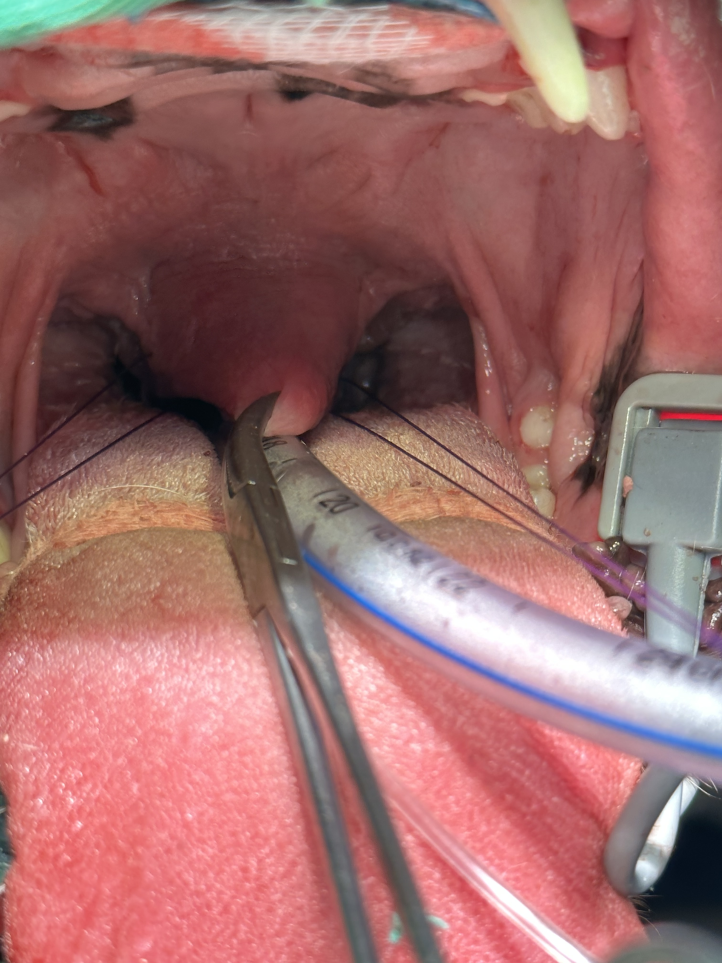 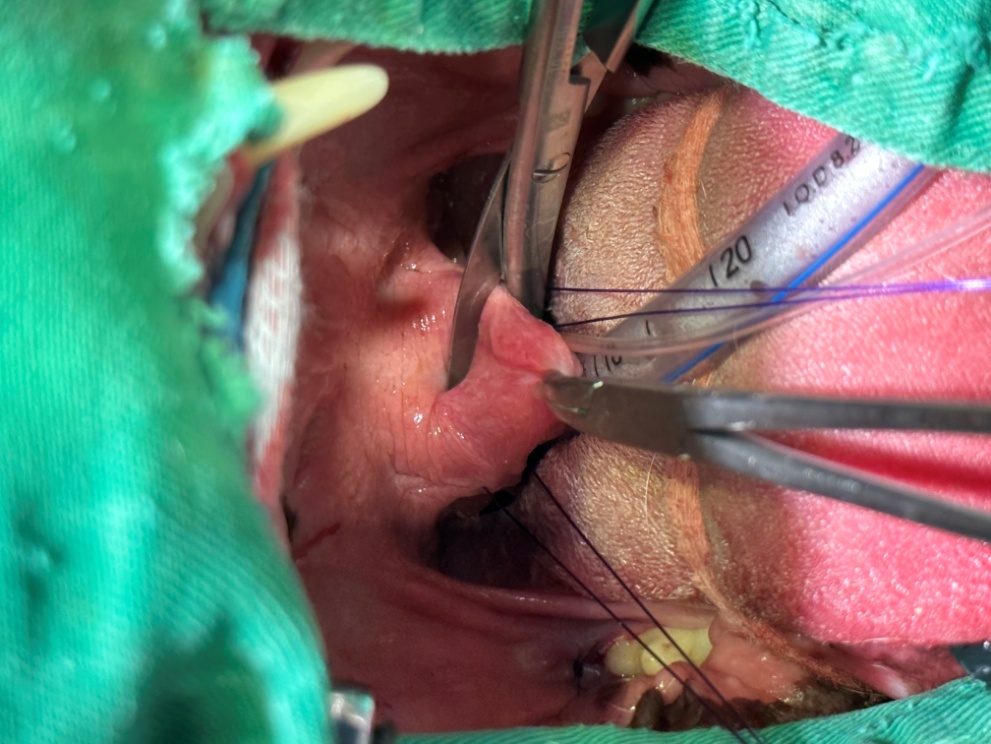 Gaumensegelresektion -OP
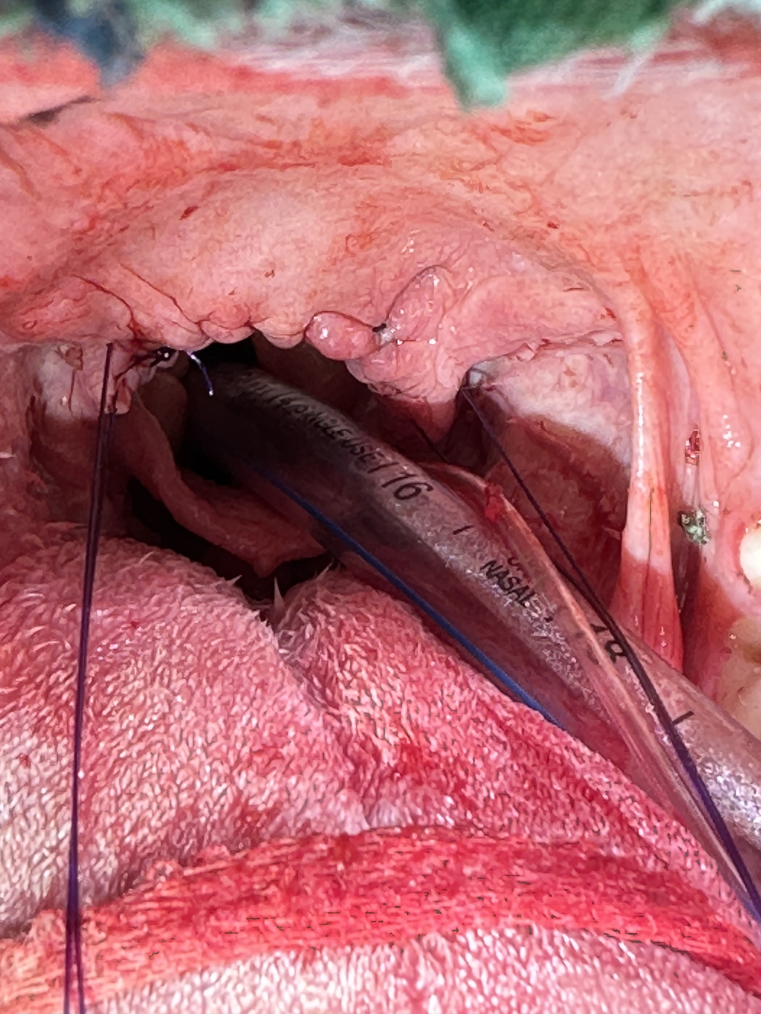 Monofiler Faden

Naht fortlaufend resorbierbar
Tonsillektomie
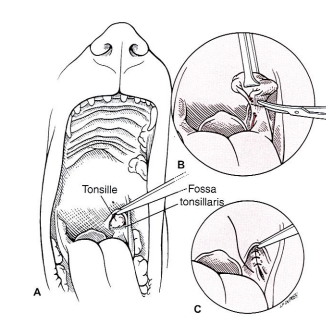 Fossum T.: Chirurgie der Kleintiere, 2021
Stimmtaschenexstirpation
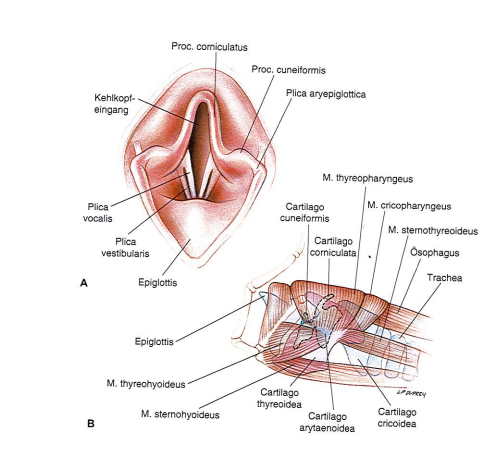 Fossum T.: Chirurgie der Kleintiere, 2021
Stimmtaschenexstirpation
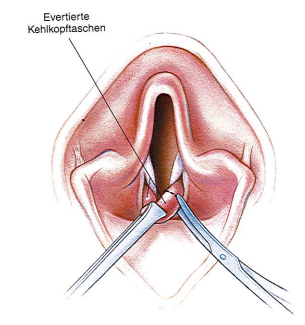 Fossum T.: Chirurgie der Kleintiere, 2021
Laryngskollaps
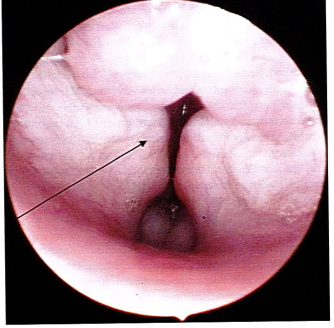 Fossum T.: Chirurgie der Kleintiere, 2021
Was ist in der Aufwachphase zu beachten?
Blutungen kontrollieren und im Blick haben
Tupfer entfernen (sowohl oral als auch nasal)
So spät wie möglich extubieren
Ruhige Umgebung 
Strenges Monitoring
Acepromazin bei starker Aufregung
post OP Nachsorge
Entlassung am selben Tag
Wundkontrolle in 2 Tagen
Kühles Wasser für 2-3 Tage
Bepanthen lokal für ca. 7 Tage
Halskragen für 10-12 Tage
Keine Fädenentfernung notwendig
NSAIDs
ggf. Antibiose
FCI Zuchtstrategien
Beispiel Französische Bulldoggen

2022 waren laut VDH : 
193 französische Bulldoggenwelpen aus VDH Zucht mit Papieren
13.657 Neuanmeldungen französische Bulldoggen bei Tasso

Laut FCI: alle Beteiligten, einschließlich nationaler und weltweiter Hundeverbände, Zuchtvereine, Züchter, Tierärzte usw. müssen zusammenarbeiten und eine individuelle Zuchtstrategie entwickeln um die Gesundheit der BOS betroffenen Rassen zu verbessern
FCI Zuchtstrategien
Die Prävalenz und Häufigkeit von BOS bei verschiedenen Rassen lässt sich nur schwer einschätzen

 Großes Problem der unkontrollierten Zuchten und importierte Tiere
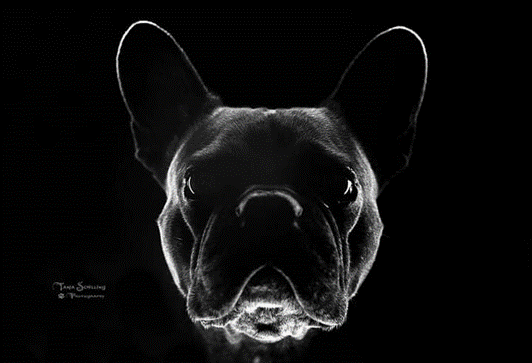 VDH – Fitnesstest                       Stand Januar 2023
Laufbandgestützter Fitnesstest
Objektive Untersuchungsmethode auf das Vorliegen eines BOS
Ermöglicht, die Schwere der Erkrankung in verschiedene Grade einzuteilen

Entscheidung für:
Therapie
Zuchtzulassung
Voraussetzung für Ausstellungsteilnahmen
VDH – Fitnesstest                       Stand Januar 2023
VDH lässt seit einigen Jahren bei mehreren brachycephalen Rassen Belastungstests als Voraussetzung für eine Zuchtzulassung durchführen 

Vorgehen bzw. Durchführung:
Einfaches Laufband mit regulierbarer Laufgeschwindigkeit
15 Minuten (mit zwei kurzen Unterbrechungen) im Trab auf dem Laufband laufen
Vor und nach dieser Belastung  Beurteilung der Atemgeräusche mit und ohne Stethoskop
Einteilung in verschiedene Grade
Zusammenfassung BOS
Jedes Atemgeräusch ist NICHT “SÜSS” und NICHT GESUND

Meistens eine Kombination mehrere OP Techniken notwendig 

Manchmal nicht alles operativ behebbar (z.B. Laryngskollaps, Tracheahypoplasie, Markroglossie)

Erhöhtes Narkoserisiko in der Einleitungs- und Aufwachphase > Aufklärung wichtig!

Empfehlung Operationstermin im Frühjahr oder Herbst vereinbaren (CAVE Hitze)

Fitnesstest ist ein Tool, welches den Züchter brachycephaler Rassen bei der Auswahl atemgesunder Tiere für die Zucht unterstützt
Atmensymptome
FRAGEN?